Soil Description
Soil is composed of minerals, air water and organic matter
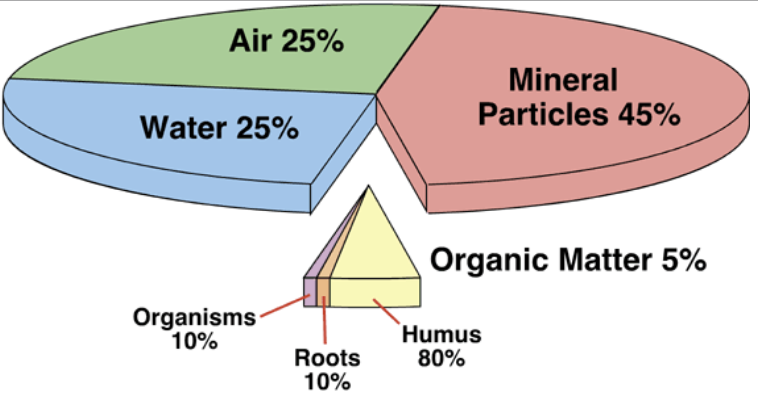 The above is the best ratio for plants.
Organic matter is a small but critical part of soil.
Soil has layers--top layers have more organic matterbottom layer has little to no organic matter.
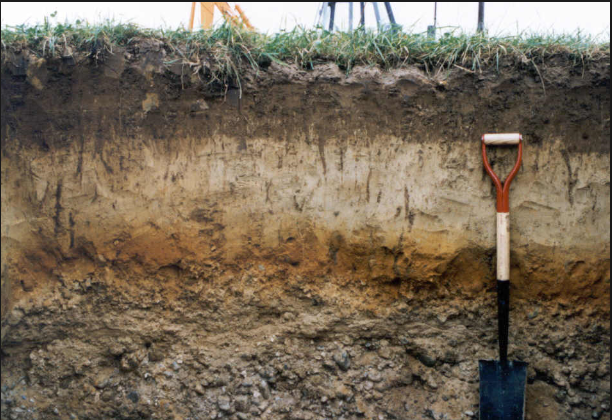 Naming soil layers
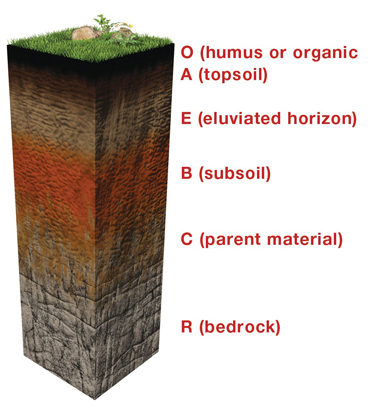 O layer– layer of organic material on top
   
 A layer -- topsoil has more organic material, needed for plants to grow

B layer – subsoil
Some organic material

C layer – parent material
Just eroded bedrock, almost no organic material
Decomposers  are needed to convert organic matter on the surface to a form plants can use
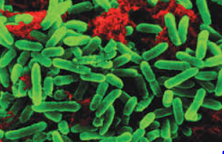 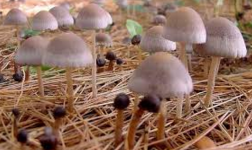 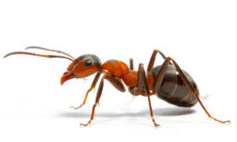 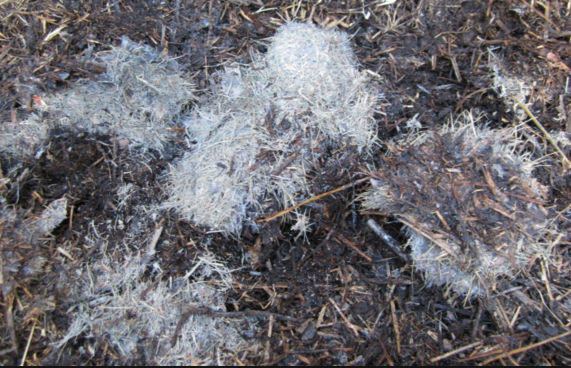 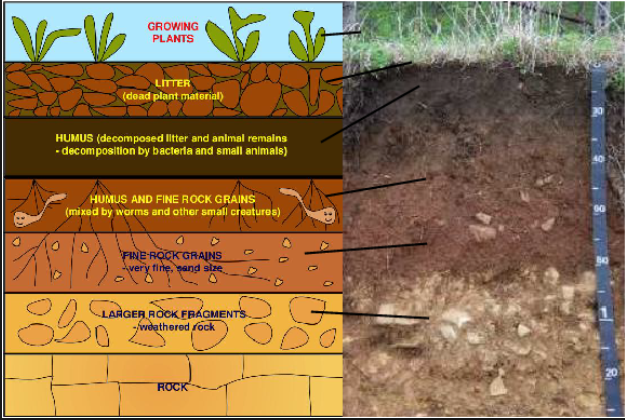 Can you name the soil layers?
Your job is to look at 8 soil samples and try to figure out what layer a soil sample comes from.
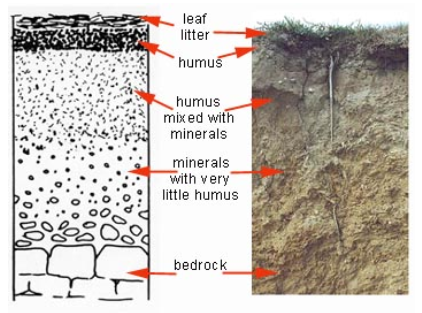 O
A
B
C
soils can also be described by color, particle size and if it is magnetic